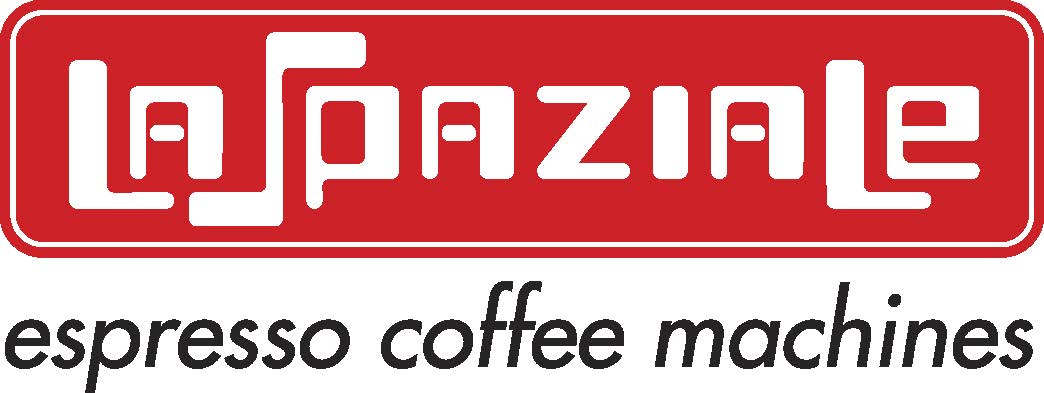 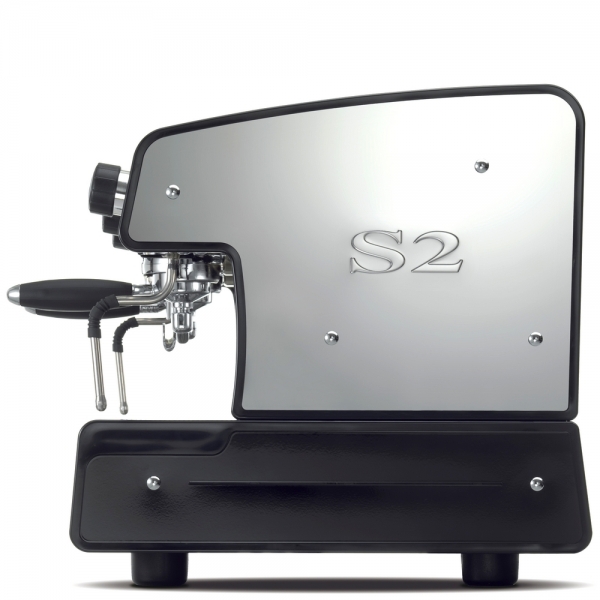 Специальная запатентованная  система  подогрева воды в бойлере
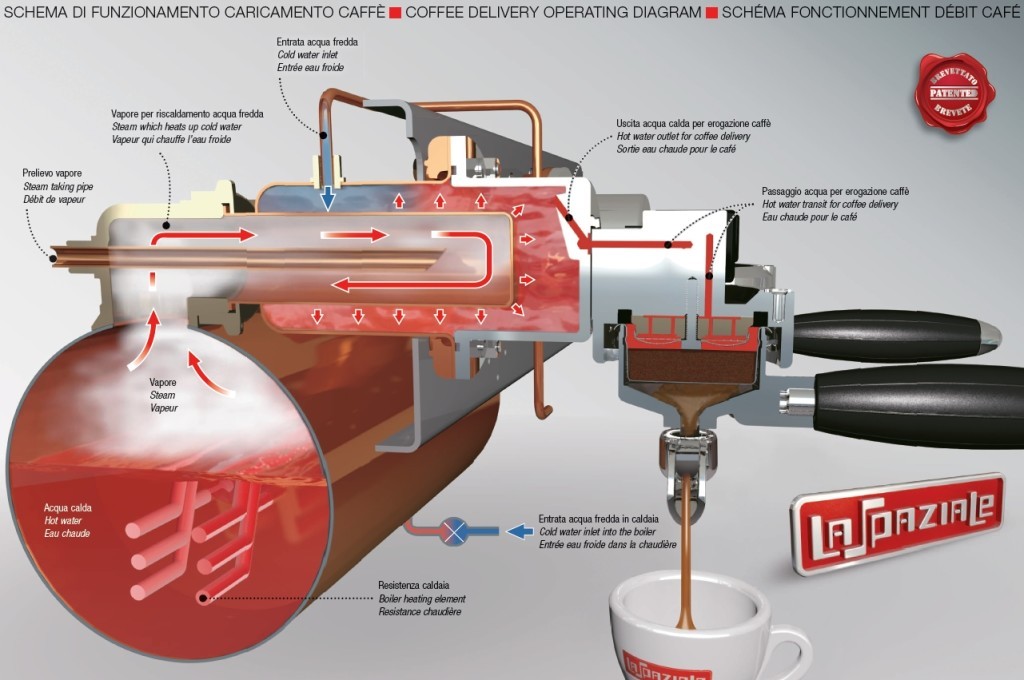 La Spaziale S 2 1gr
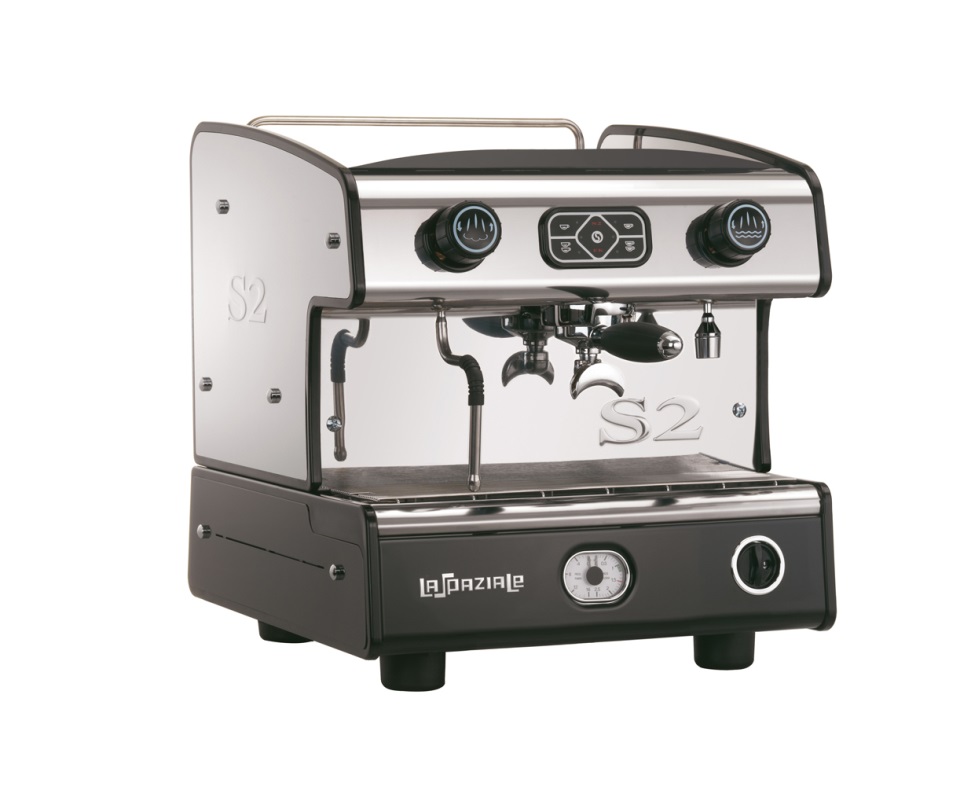 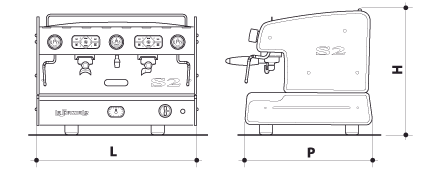 La Spaziale S2 2gr и LA Spaziale S2 Take away
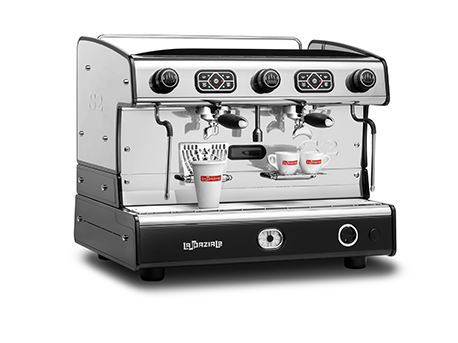 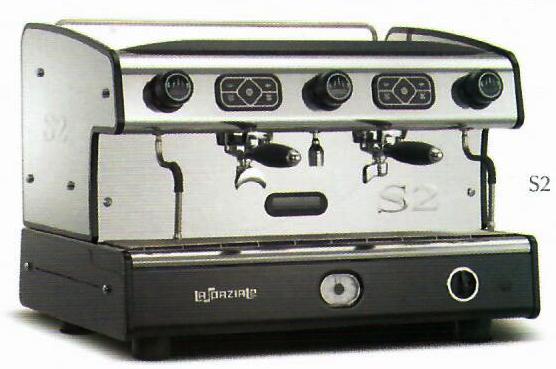 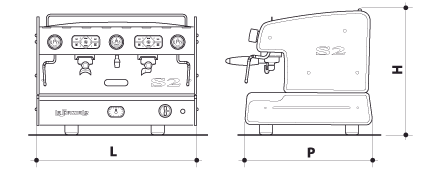 La Spaziale S3 2gr и LA Spaziale S3 Take away
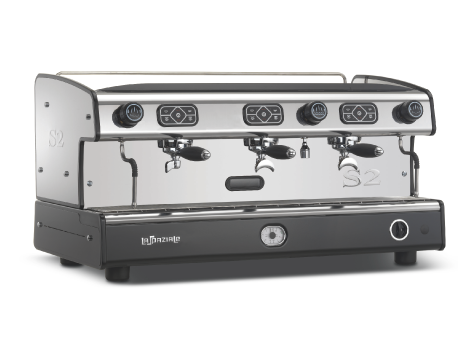 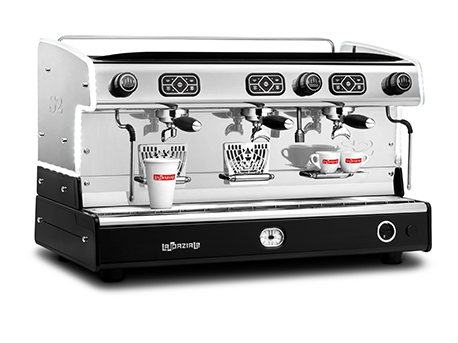 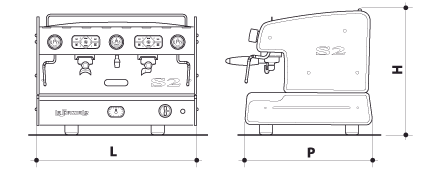